CST:CJVU_CP Čeština - cvičení pravopis
Osmý týden
Kateřina Frecerová
1
Kateřina Frecerová
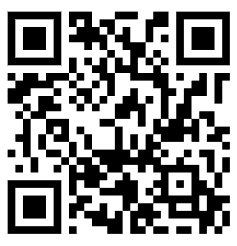 Diktát na VS po Smě x mně
pravopisně
2
Kateřina Frecerová
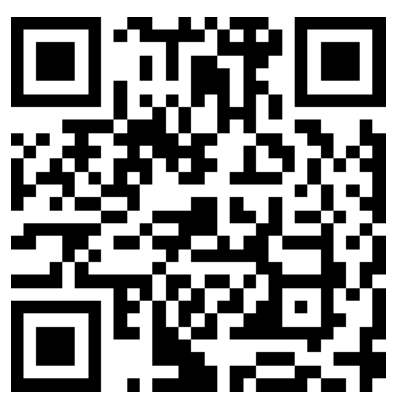 Opravte chyby ve větách.
3
Kateřina Frecerová
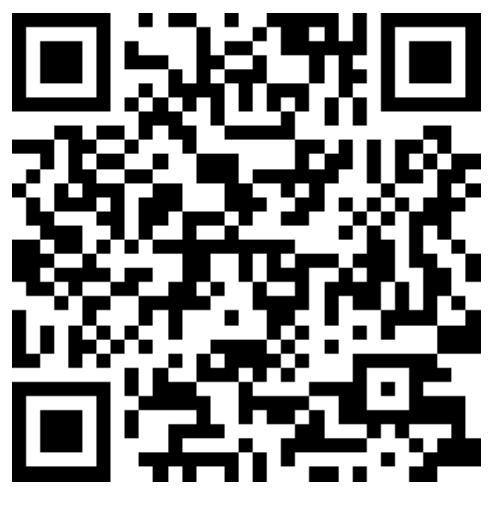 Čárky ve větě jednoduché
Přívlastek a přístavek
4
Kateřina Frecerová
Krok po kroku lehké
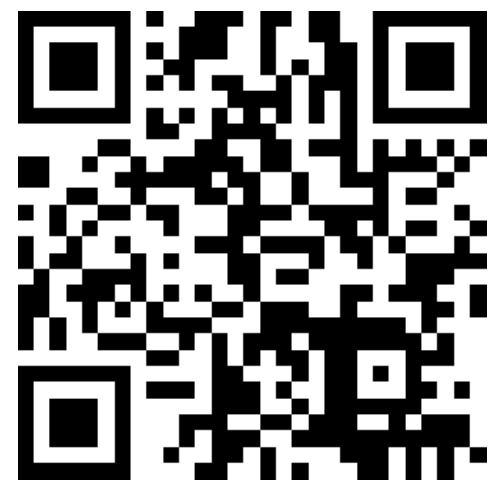 5
Kateřina Frecerová
Krok po kroku střední
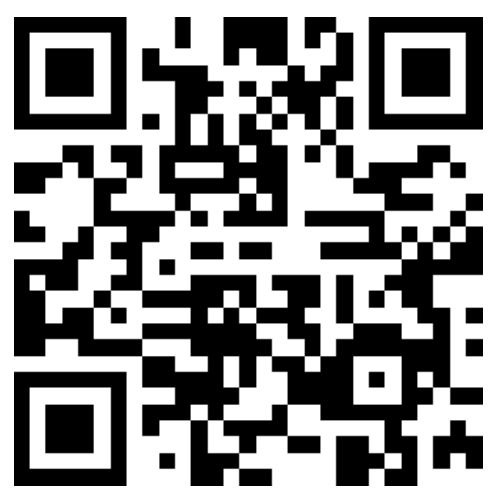 6
Kateřina Frecerová
Rozhodovačka střední
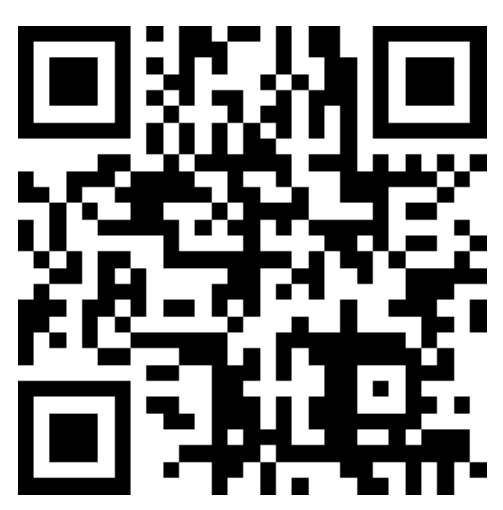 7
Kateřina Frecerová